Global Partnership Exchange  Kingdom Worldview on Current International & Global Affairs Marc Nuttle PresentationStatesmen Project MeetingSeptember 7, 2018
1
The Four Ages of History
Military
Religion
Political
Economic
©Copyright 2018 Eli Enterprises, Inc.  All Rights Reserved.
2
Historical Context of DominionTechnology and Capital
©Copyright 2018 Eli Enterprises, Inc.  All Rights Reserved.
3
World Economic & Political Outlook 2018
©Copyright 2018 Eli Enterprises, Inc.  All Rights Reserved.
4
Complex Macro Systems
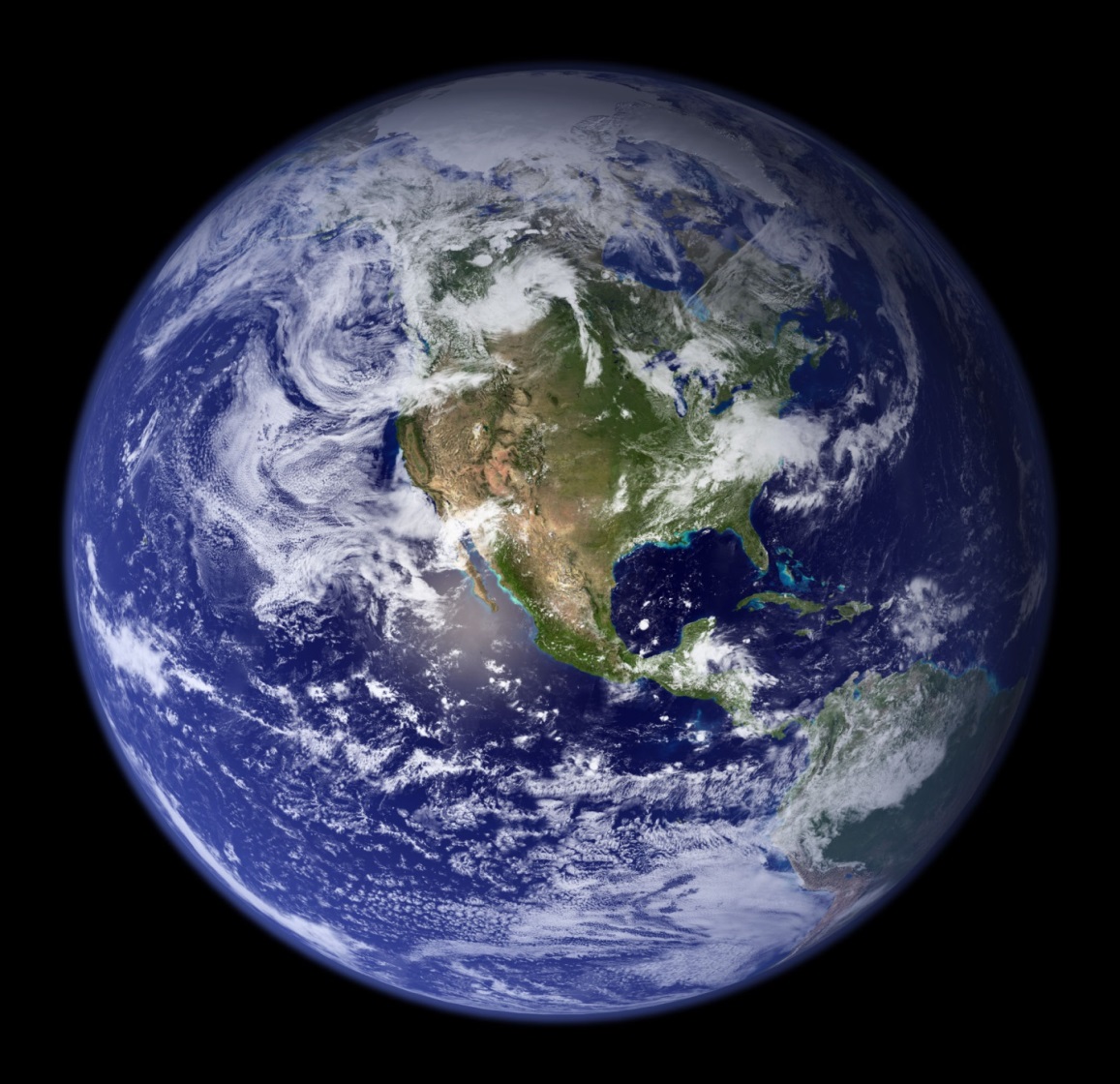 ©Copyright 2018 Eli Enterprises, Inc.  All Rights Reserved.
5
STATEMENT OVERVIEW
Pressures on the world economic system:

Capitalism & communism are in conflict and irreconcilable.
Chinese Federal Reserve does not manage the yuan money supply pursuant to Western accounting standards.
World governments are in too much debt.
Deficit spending has become structural.
Interest rates are now a threat to economic growth.
©Copyright 2018 Eli Enterprises, Inc.  All Rights Reserved.
6
The World’s Economic Systems
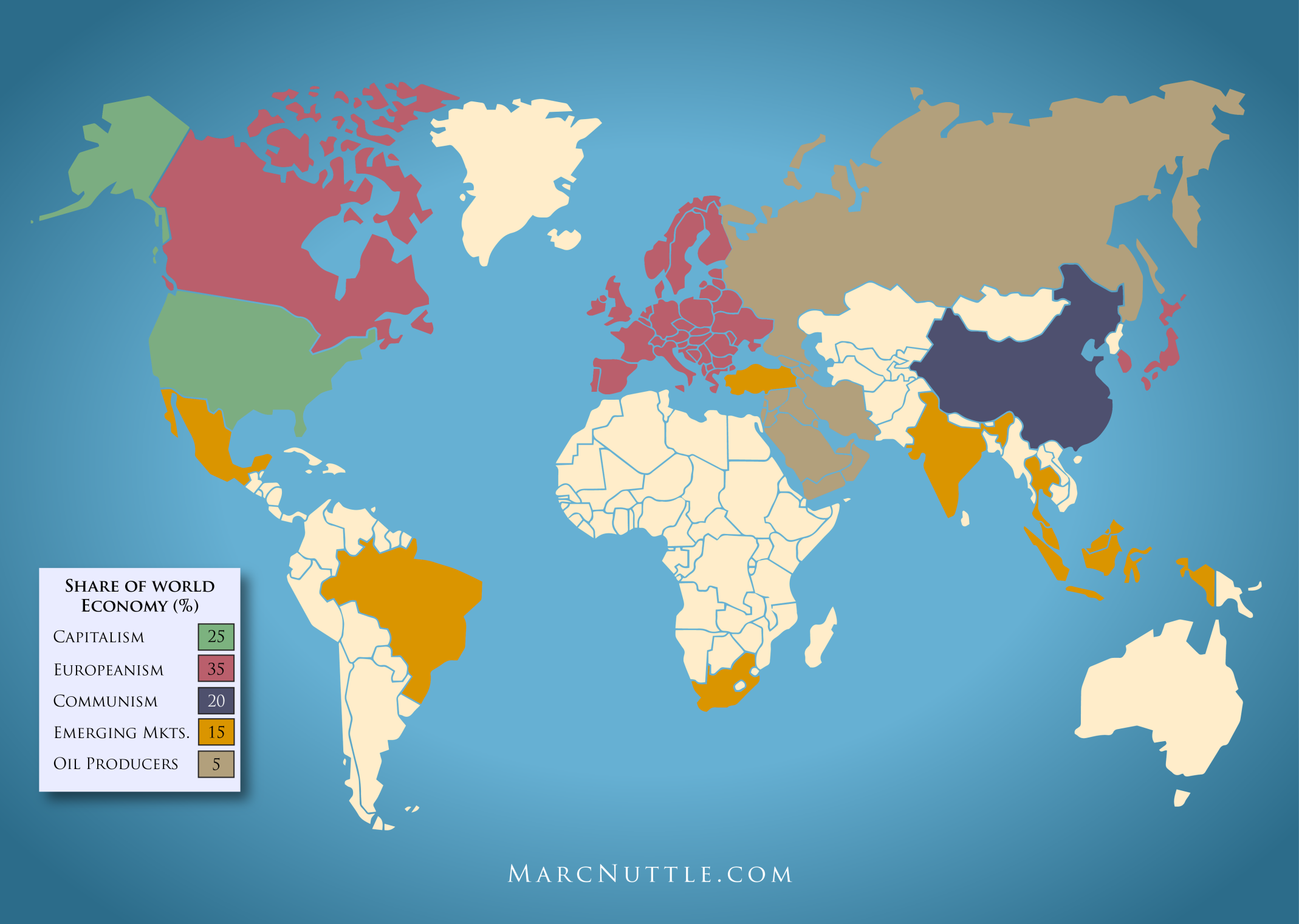 ©Copyright 2018 Eli Enterprises, Inc.  All Rights Reserved.
7
The World
Total Assets		$370-$570 Trillion

Total Liquidity	$165 Trillion (all stocks, 
						 bonds & commodities)

Total World GDP	$74 Trillion
©Copyright 2018 Eli Enterprises, Inc.  All Rights Reserved.
8
The World
Total Capacity for World Debt in 2018
at 70% of GDP:  $52 Trillion
Sovereign Debt:          2013          2018
      
U.S.				$18 T         $19.5 T
Europe			$14 T         $18.0 T
Rest of World		$38 T         $46.5 T
  Totals		       $70 T	$84 T
Percent of World GDP            116%                120%
©Copyright 2018 Eli Enterprises, Inc.  All Rights Reserved.
9
Measure of Debt/GDP
Preferred ratio is 70-80% of GDP

Greece --	120% Debt/GDP
UK -- 		125% Debt/GDP
USA --		111% Debt/GDP

   (U.S. 2015 GDP --  $17 Trillion)
©Copyright 2018 Eli Enterprises, Inc.  All Rights Reserved.
10
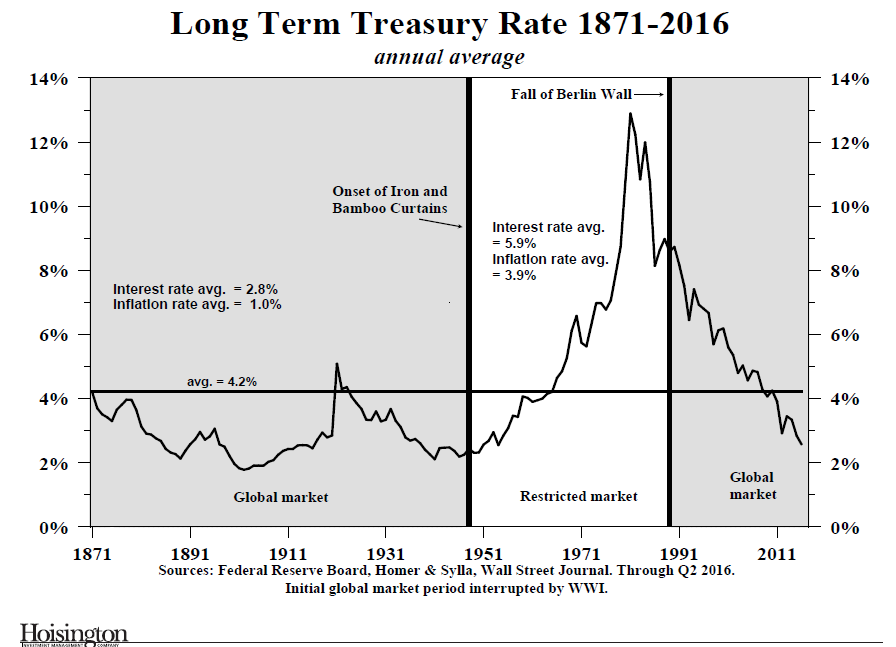 11
©Copyright 2018 Eli Enterprises, Inc.  All Rights Reserved.
12
The Great Unraveling
©Copyright 2018 Eli Enterprises, Inc.  All Rights Reserved.
All states are in a political identity crisis.
Parties will realign around cultural issues.
All states are in financial difficulties if not crises.
The political debate of 2018 is yet to be framed.
©Copyright 2018 Eli Enterprises, Inc.  All Rights Reserved.
World GDPWorld Trade Organization Nations
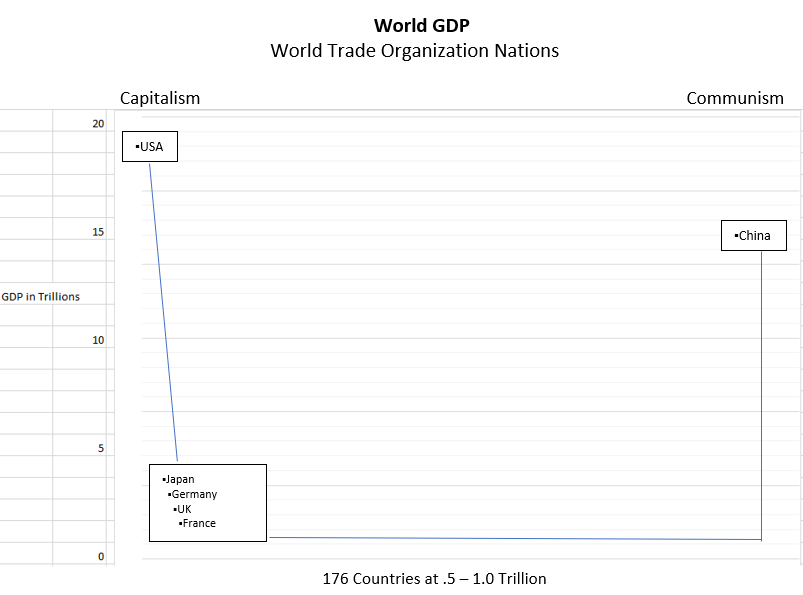 ©Copyright 2018 Eli Enterprises, Inc.  All Rights Reserved.
15
The $247 Trillion Global Debt Bomb
The untold story of the world economy – so far at least- is the potentially explosive interaction between the spreading trade war and the overhang of global debt, estimated at a staggering $247 trillion.
Robert J. Samuelson
Washington Post
July 15, 2018
©Copyright 2018 Eli Enterprises, Inc.  All Rights Reserved.
16
The $247 Trillion Global Debt Bomb
Here’s where the trade war and debt may intersect disastrously. Since 2003, global debt has soared. As a share of the world economy (gross domestic product), the increase went from 248 percent of GDP to 318 percent. In the first quarter of 2018 alone, global debt rose by a huge $8 trillion. The figures include all major countries and most types of debt: consumer, business and government. 
Robert J. Samuelson
Washington Post
July 15, 2018
©Copyright 2018 Eli Enterprises, Inc.  All Rights Reserved.
17
The $247 Trillion Global Debt Bomb
This may represent a final chapter to the financial crisis. The low interest rates adopted by central banks were justified as necessary to avoid a worldwide depression. Critics worried that cheap credit would rationalize risky lending that couldn’t survive higher rates. We may soon discover who’s right.
Robert J. Samuelson
Washington Post
July 15, 2018
©Copyright 2018 Eli Enterprises, Inc.  All Rights Reserved.
18
World GDPWorld Trade Organization Nations
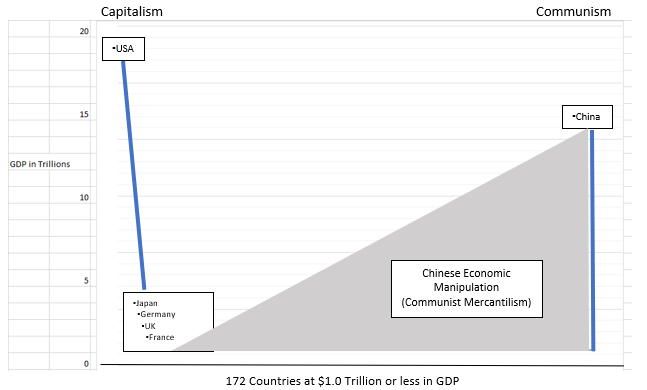 ©Copyright 2018 Eli Enterprises, Inc.  All Rights Reserved.
19
New Horizon Council Principles & Foundational Beliefs
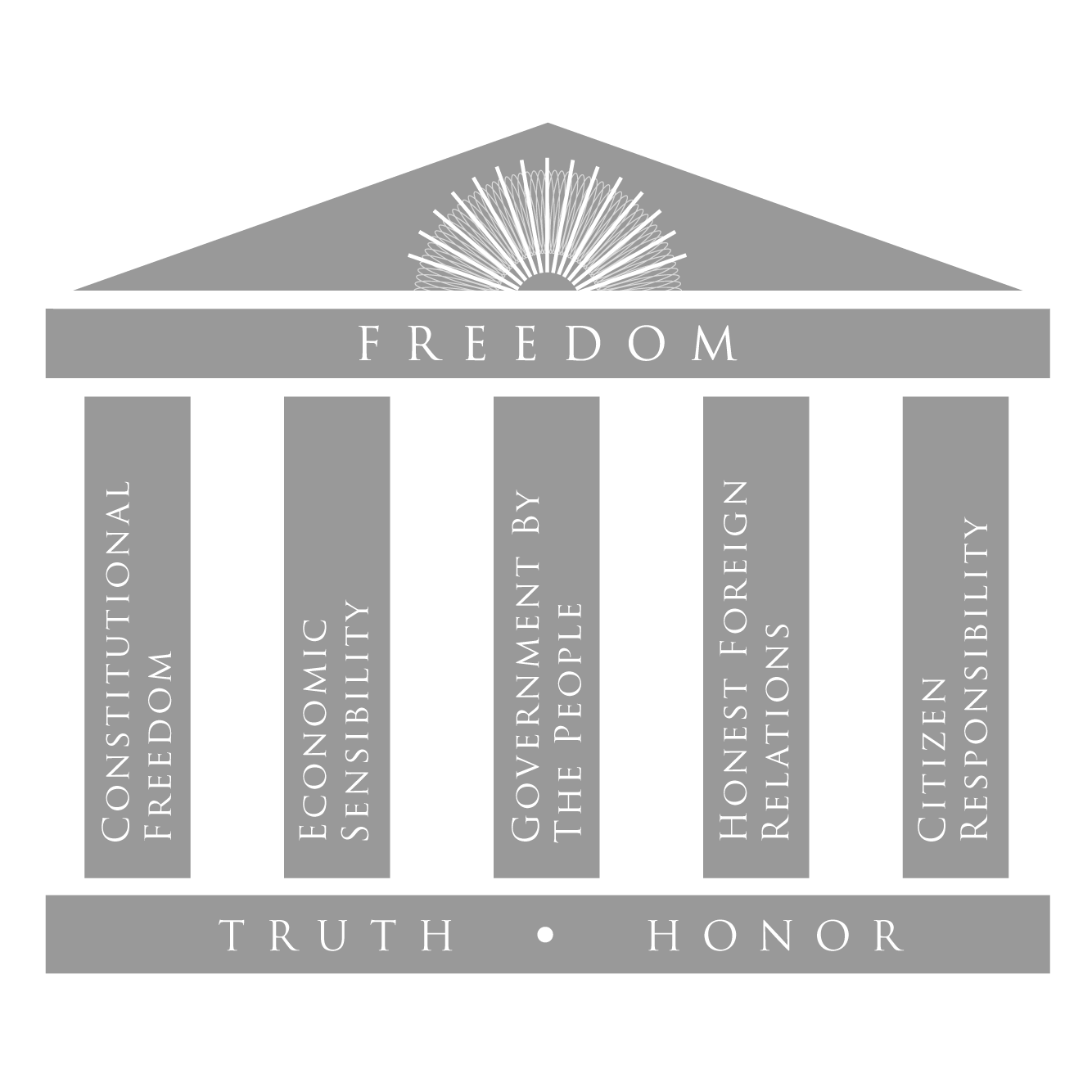 Truth				Honor
That which we believe is critical for our 	      Your commitment to defend and communicate
   culture to prosper and for the next                           that truth to your fellow citizens.
      generation to inherit from us.
20
Constitutional Freedom
Individuals have rights superior to all levels of government - citizens are not subjects and birth is not destiny. 
States have reserved rights over the federal government. 
The purpose of the Constitution is to provide and maintain rule of law, due process, independent courts, free & independent press, and transparency.
©Copyright 2018 Eli Enterprises, Inc.  All Rights Reserved.
21
Economic Sensibility
Government debt should never exceed 100% of GDP - optimum debt would be 70% of GDP.
No more than 10% of the population should depend on the government for direct primary support. 
90% of the population should pay some minimal amount of tax or contribute to the general revenue, even if their income is from welfare support.
©Copyright 2018 Eli Enterprises, Inc.  All Rights Reserved.
22
Government By The People
The city is the primary unit of political authority. States are made up of cities, the nation, as a federation, is made up of states.
Localism, including churches, are critical in meeting society’s needs.
The government’s purpose is to implement policy which meets society’s priorities based upon proven principles.
©Copyright 2018 Eli Enterprises, Inc.  All Rights Reserved.
23
Honest Foreign Relations
Rule of law
Due process
Independent courts
Free & independent press
Transparency
  
These five axioms are what the United States should be promoting to help foster government’s prosperity and build a positive relationship with our foreign partners. Therefore, the purpose of foreign policy is to establish these five principles worldwide.
©Copyright 2018 Eli Enterprises, Inc.  All Rights Reserved.
24
Citizen Responsibility
Citizens have an obligation to contribute as much to society as they take, to the best of their ability. They should hold each other accountable for their determinations based upon principles that bind us. And they should take the time to determine for themselves what eternal truths they believe and want to pass on to the next generation as their inheritance of values.
©Copyright 2018 Eli Enterprises, Inc.  All Rights Reserved.
25
World Trade Organization Status
©Copyright 2018 Eli Enterprises, Inc.  All Rights Reserved.
26
Brexit Will Impact Key World Trade Elementsparticularly commodities
©Copyright 2018 Eli Enterprises, Inc.  All Rights Reserved.
27
Change is InevitableThe Great Unraveling Will Continue
©Copyright 2018 Eli Enterprises, Inc.  All Rights Reserved.
28
The Answer is a World Trade Partnership of Principled Nations
©Copyright 2018 Eli Enterprises, Inc.  All Rights Reserved.
29
Global Partnership Exchange
A new world trade platform is being initiated and established for a world trading system to efficiently manage sovereign country assets and private sector products for cooperative product development, targeting of markets for distribution, and utilizing technology to eliminate corruption for the security of transactions.
©Copyright 2018 Eli Enterprises, Inc.  All Rights Reserved.
30
Presented by Marc Nuttle 

Statesmen Project Meeting
September 7, 2018
MarcNuttle.com
©Copyright 2018 Eli Enterprises, Inc.  
All Rights Reserved
31